JULIO, AGOSTO, SETIEMBRE
REPORTE WEB
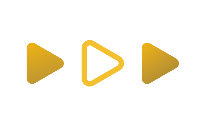 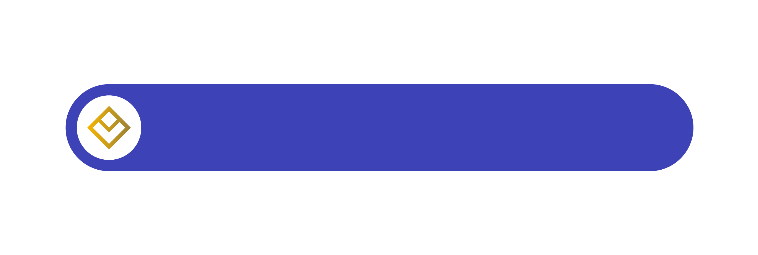 JULIO
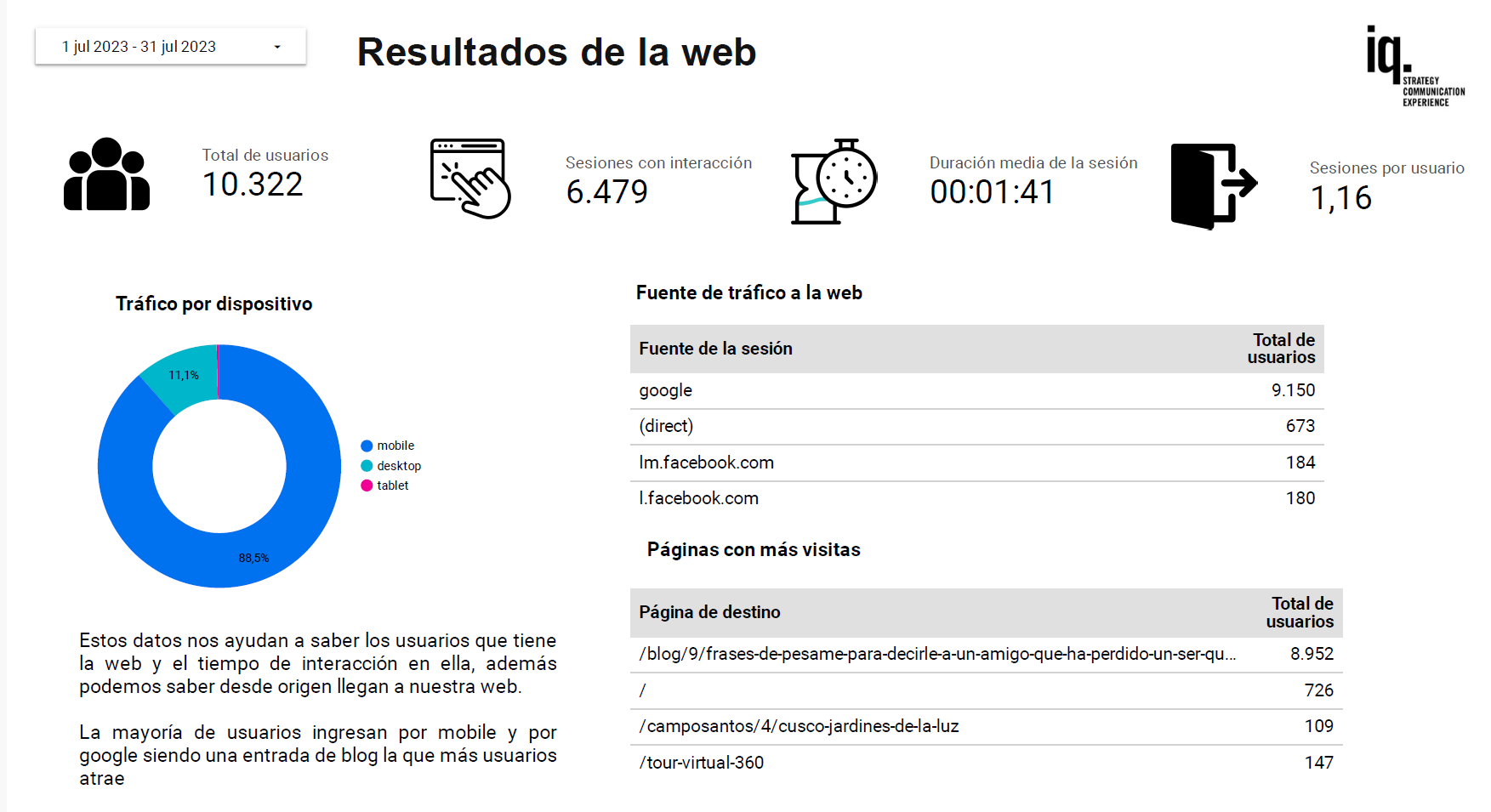 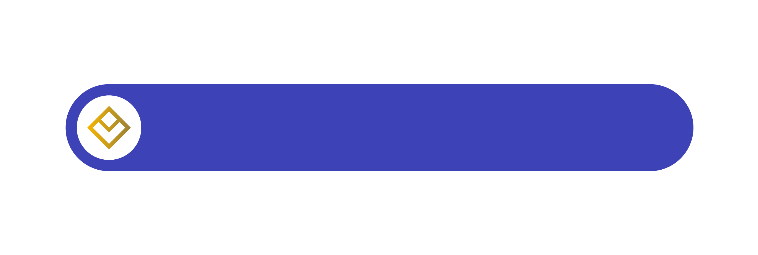 AGOSTO
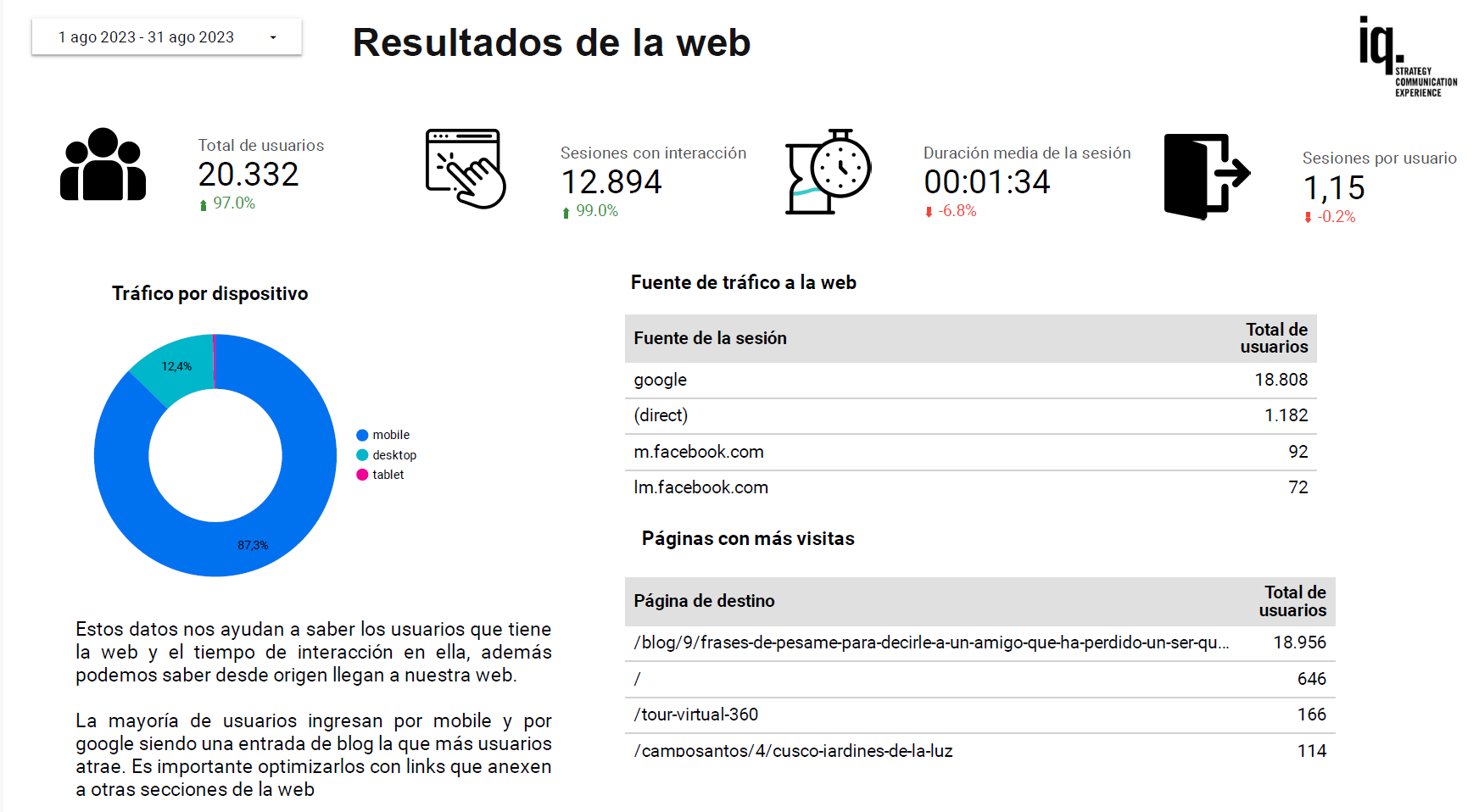 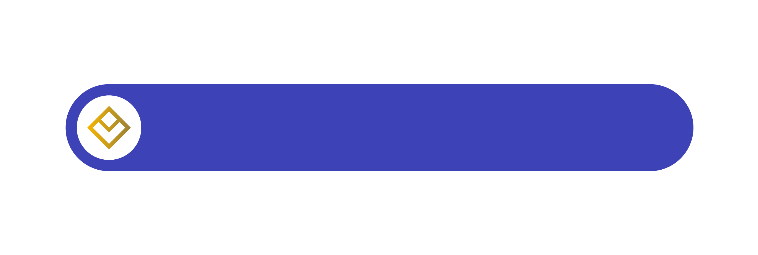 SETIEMBRE
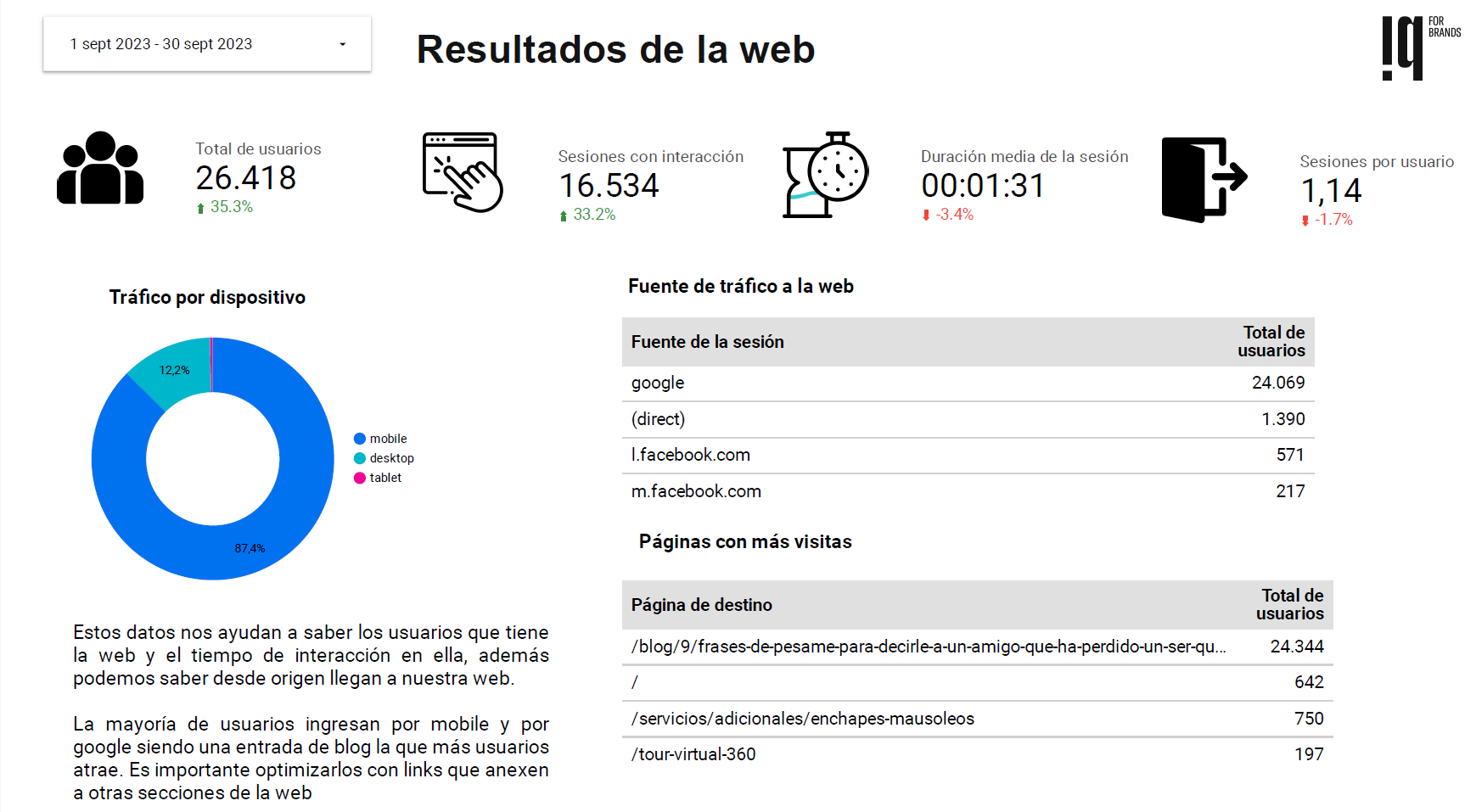 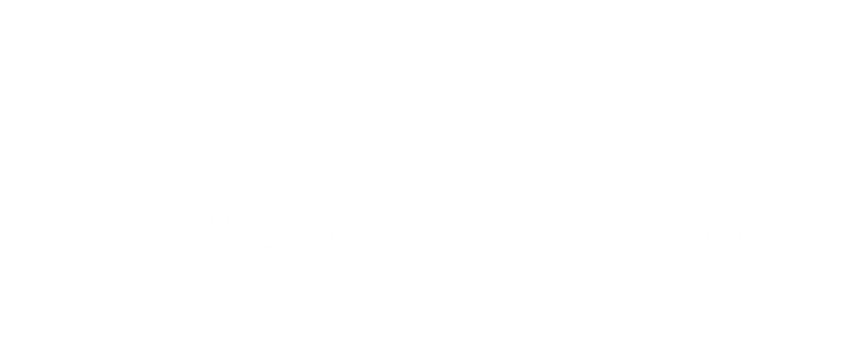